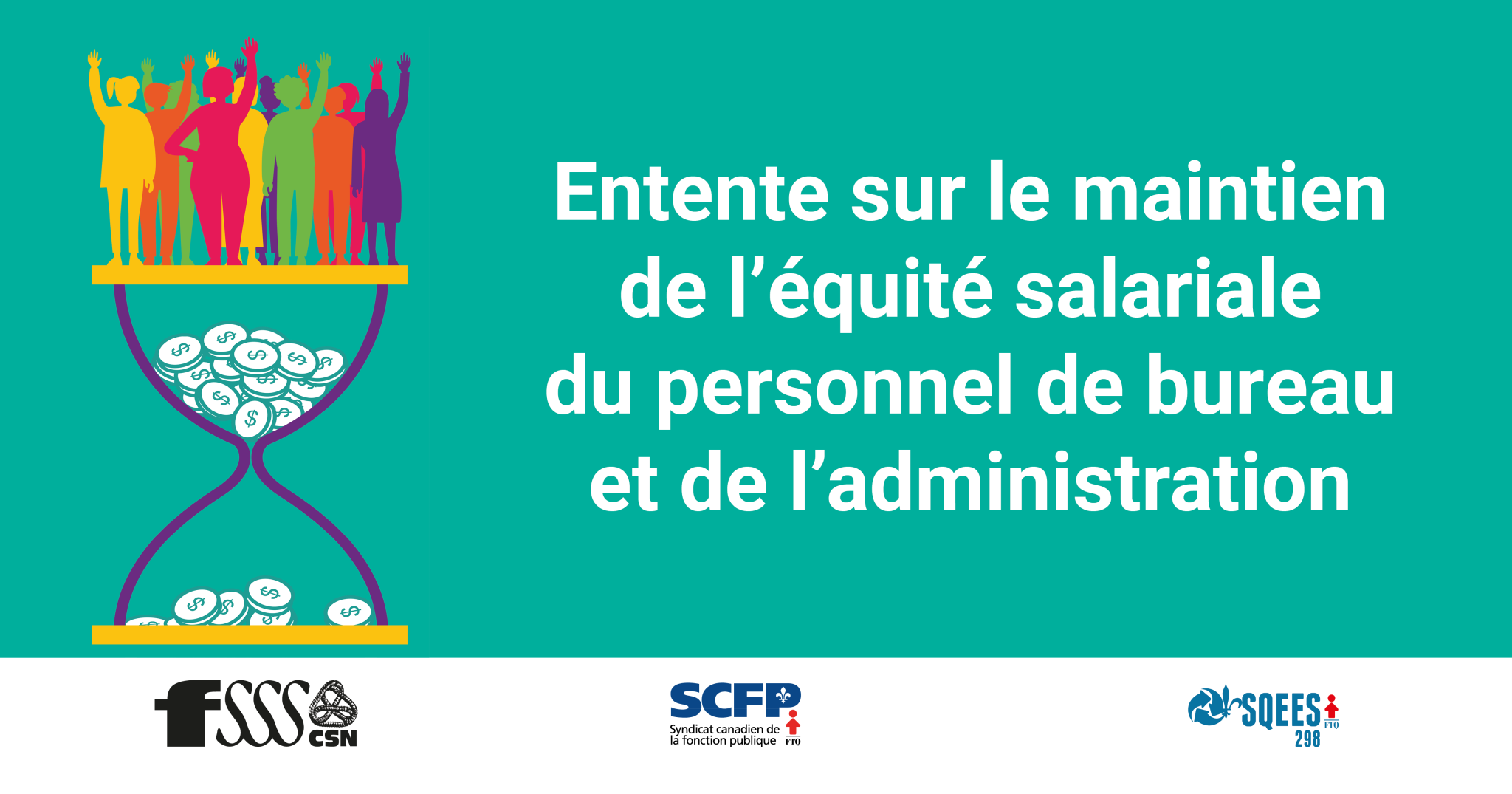 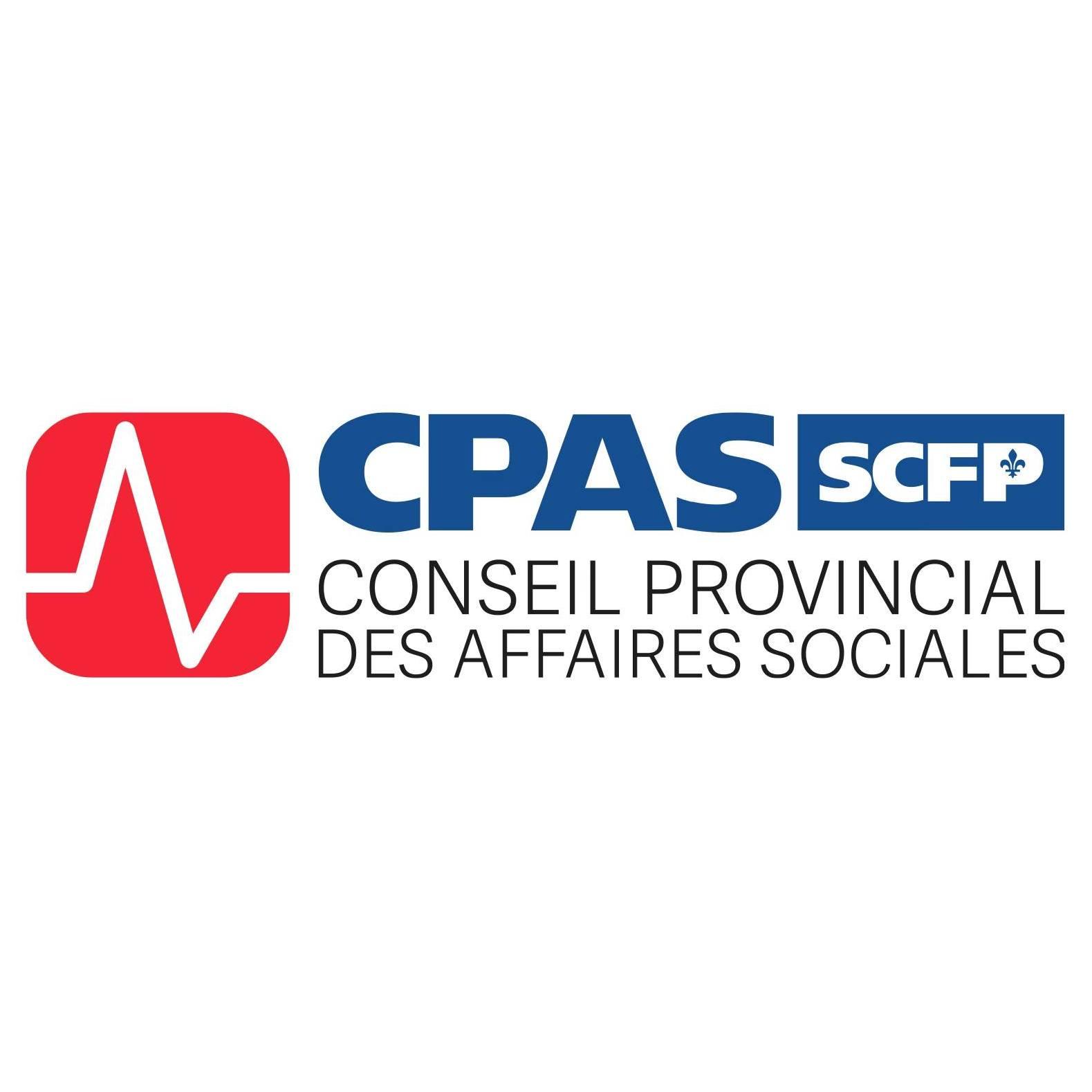 Ordre du jour
Lexique
Échelle salariale: 
	Tableau indiquant, pour une classe d'emplois donnée, les taux de salaire en ordre croissant et selon un nombre d'échelons déterminé.

Rangement : notre  structure salariale du secteur public compte 28 rangements. Plus l’emploi est complexe,  et plus le titre d’emploi est classé dans un rangement élevé. Plus le rangement est haut, plus le salaire est élevé et, règle générale, plus le nombre d’échelons de l’échelle salariale augmente.

Ex: psychologue:  rangement 24 , 18 échelons
       AA4: rangement 4, 4 échelons

Règle de promotion: La personne salariée promue reçoit au départ, dans son nouveau titre d'emploi, le salaire prévu à l'échelle de ce titre d'emploi immédiatement supérieur à celui qu'elle recevait dans le titre d'emploi qu'elle quitte.
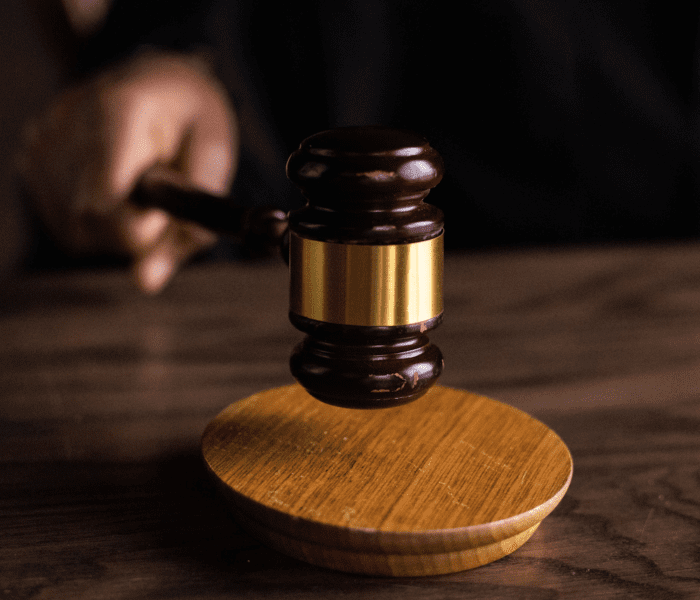 Décision CNESSTPubliée le 28 septembre 2023
Origine de la décision

Évaluation du maintien 2010 par le CT seul : affichage le 20 dec 2010
Nouvel affichage le 18 avril 2011: suite aux commentaires reçus
5000 plaintes furent déposées
Conciliation de 2013 à 2017
Début de l’enquête de la CNESST nov 2017
Conciliateur nommé en 2019: conciliation juillet 2019-janvier 2020 
Retour en enquête 
Accords signés entre le CT et certaines organisations syndicales depuis juin 2021
Retraits de certaines plaintes : 2000 plaintes restantes
Décision CNESST maintien 2010
Décision CNESST maintien 2010
Explication du statu quo

La CNESST base ses décisions sur le concept d’événement. 
Cet événement doit venir modifier le travail effectué. (ex: nouveau diplôme exigé, modification dans la loi, réorganisation majeure de l’emploi amenant d’autres tâches ou responsabilités ) 
 La charge de travail n’est pas considérée comme un argument de modification du rangement
Mise en contexte de l’entente de conciliation
Entente de conciliation en équité 
Cat. 3
Entente intersyndicale (FSSS-CSN, le CPAS-SCFP et le SQEES-298  ) 

Entente disposant de l’ensemble des demandes présentées dans le cadre de la négociation visant le renouvellement des dispositions nationales de la cc visant la création de titres d’emploi, leur évaluation ainsi que l’intégration dans les échelles de salaire suivant une décision du CNE.
Maintien 201020152020
Maintien 2010: Rangement 9
Maintien 2015: Rangement 9
Maintien 2020: Rangement 9
Maintien 2010: Rangement 8 
Maintien 2015: Rangement 8
Maintien 2020: Rangement 8
Maintien 2010: Rangement 8 
Maintien 2015: Rangement 8
Maintien 2020: Rangement 8
Agent admin  classe 1
Agent admin classe 2
Secrétaire médicale 
Secrétaire juridique
Maintien 201020152020
Rangement 8
Somme forfaitaire : 2 % du 1 janvier 2021 le 15 juin 2024 *
Majoration : 3.5% de majoration de tx à compter de l’entrée en vigueur de la cc 2023-2028 .
Rangement 10 au 1er janvier 2021*
Rangement 11 au jour du regroupement ou au plus tard au 2 avril 2025
Rangement 9 au  1 janvier 2021 *
Agent admin  classe 1
Agent admin classe 2
Secrétaire médicale 
Secrétaire juridique
* Rétroactivité au 1 janvier 2021 pour toutes les heures travaillées
Adjointe à l’enseignement universitaire
Lettres d’ententes
À compter du 1 oct 2011 
sera payée selon l’échelle AA1 bonifiée de 6.21% 
À compter du 2 avril 2019
Sera intégré au rangement 12 du TE
À compter du 1 janvier 2011
Sera payée selon l’échelle AA1 bonifiée de 1,42%
À compter du 2 avril 2019
Sera intégrée au rangement 11 du TE
À compter du 10 avril 2013 
Sera payée selon l’échelle AA1 bonifiée de 1,42%
À compter du 2 avril 2019: 
sera intégré au rangement 11 du TE
Adjointe à la direction
Acheteuse
* Rétroactivité au 21 janvier 2021 pour toutes les heures travaillées
Somme forfaitaire, prime et majoration de traitement:  secrétaire médicale
Somme forfaitaire/prime et majoration de traitement: secrétaire juridique
Les agentes administratives classe 4 sont  intégrées au titre d’emploi  d’agentes administratives classe 3 (rangement 7)  depuis le 16 juin 
Rehaussement de 2 rangements
Intégration AA4
Intégration des rangements
Disposition spécifique
Paiement de la rétroactivité
Correction  salariale cc: le 22 juillet ?  

Rétroactivité salariale d’équité  : au plus tard à la paie comprenant le 31 octobre 2024 (paie no 23)
[Speaker Notes: 5oct rétro des primes
5 sept rétro 6% et 2.8%]
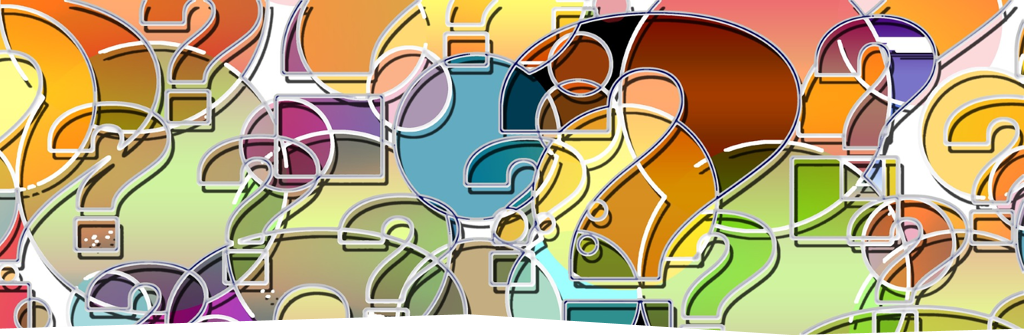 Période de questions